NAVODILA ZA PRIJAVO UČENCEV NA OBVEZNE  IZBIRNE PREDMETE  ZA ŠOLSKO LETO 2021/22
Prijava je mogoča do četrtka, 22. 4. 2021.

Več informacij na splošno o obveznih izbirnih predmetih ter 
podrobno o  posameznih predmetih najdete na spletni strani šole.
1. KORAK
V brskalnik vpišite LO.Polis

Vstopili ste na spletno stran 
www.lopolis.si

Vpišite svoje uporabniško ime in geslo, ki je navedeno na prijavnici.
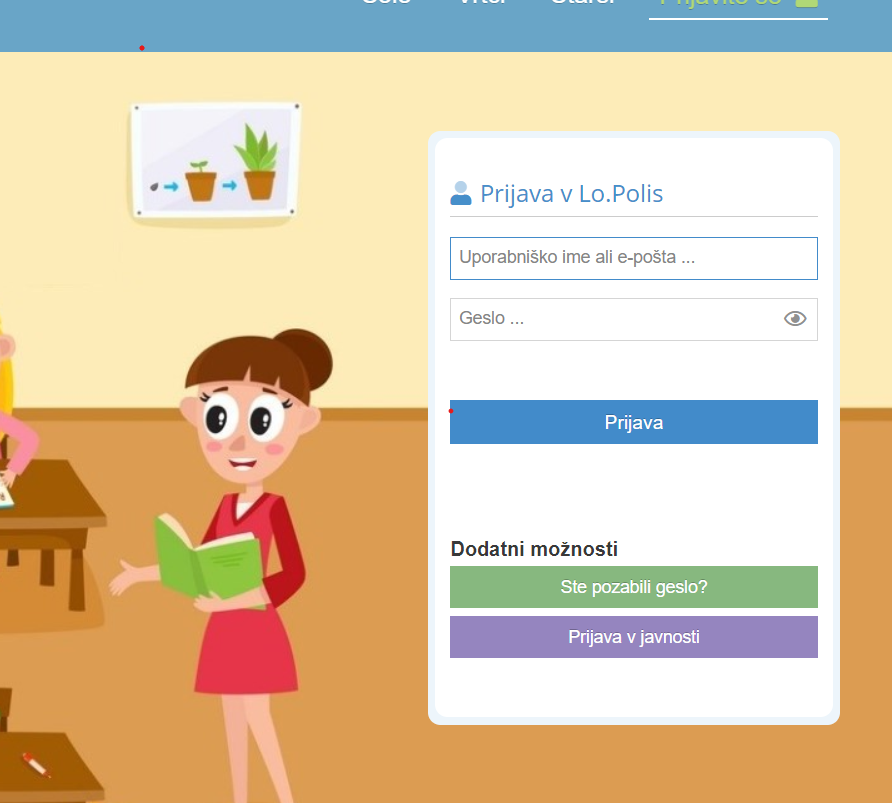 2. KORAK
Klik na ikono ‚Izbirni predmeti‘
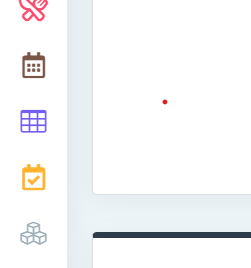 3. KORAK
Vstopili ste v ‚vaš del‘ Lopolis portala.
Del, ki ga vidite, učencu omogoča komunikacijo z učitelji (in obratno). 

Klik na vrstico ‚izbirni predmeti‘
4. KORAK – določitev predmetov
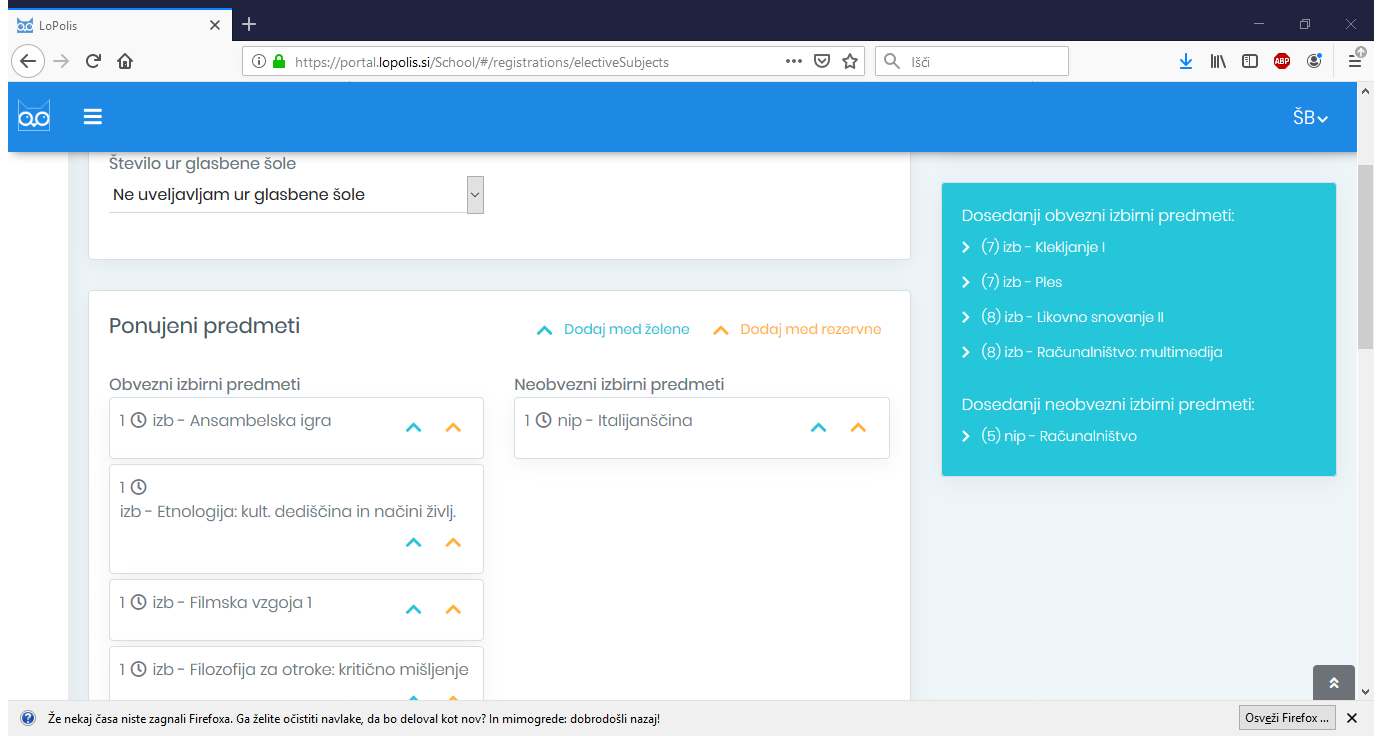 Želena predmeta označite s 
klikom na modro puščico.

2. Rezervni predmet določite s klikom na oranžno puščico. 

3. Ko zapustite stran, se vaša izbira samodejno shrani.
5. KORAK – uveljavljanje glasbene šole
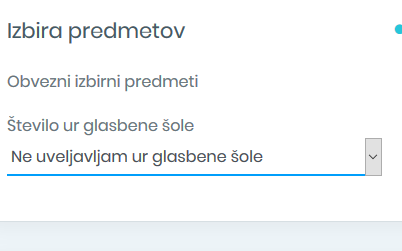 V primeru, da želite uveljavljati glasbeno šolo, izberite število ur
 (1 ali 2 uri glasbene šole).
6. KORAK
Odjava iz portala. 
Klik na puščico desno zgoraj.
Odjavi se.
Kaj, če se zmotim?
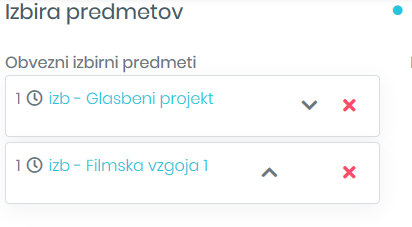 Vse se da popraviti 

Predmet, ki ste ga pomotoma premaknili med izbrane predmete, lahko odstranite iz seznama s klikom na rdeč križec.
Možnost prijave na obvezne izbirne predmete je odprta do 22. 4. 2021. 

Po tem datumu se prijavnica zapre.